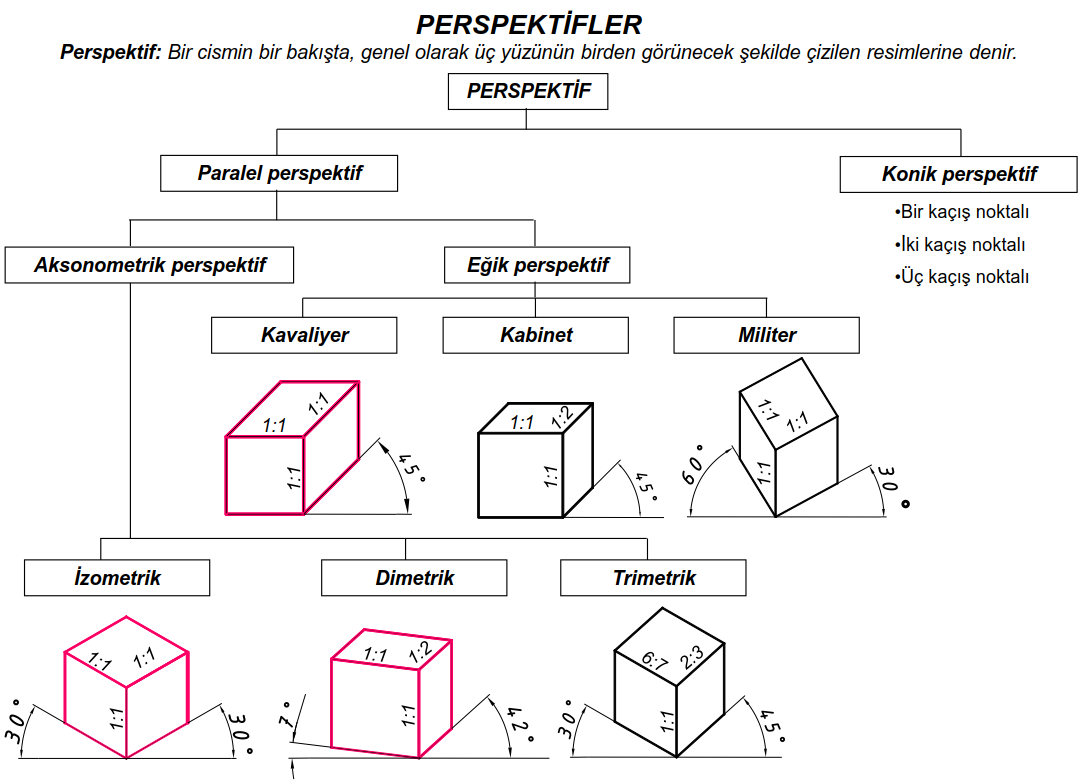 çizildiği resimlere denir.
Teknik resim konusunda eğitim görmeyen kimselere parçanın dış kısmını anlatmak için çizilen resimlerdir. Sadece resimlerin dış görünüşleri hakkında bilgi verir. Parçanın zihinde daha kolay canlandırılması için sıkça kullanılır, yapım resmi olarak kullanılmaz.
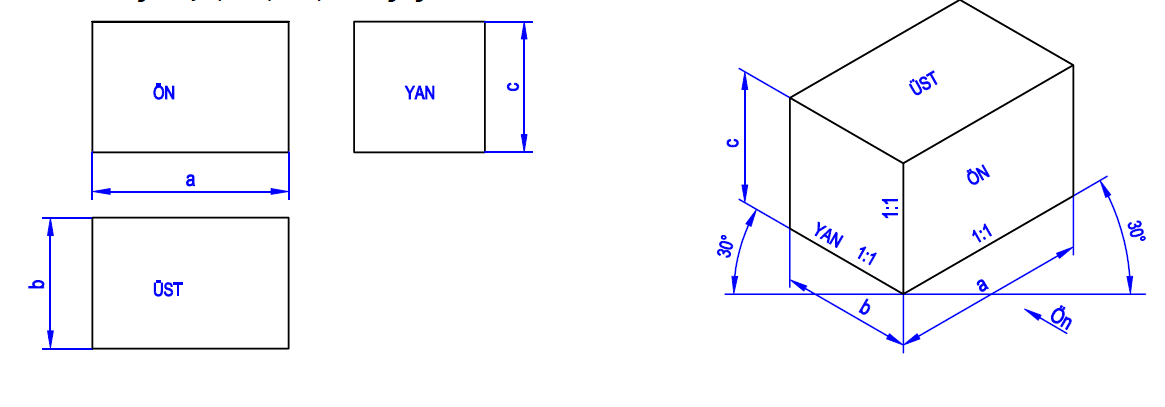 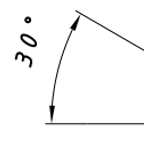 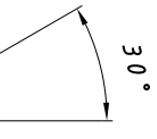 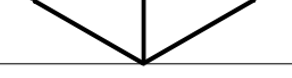 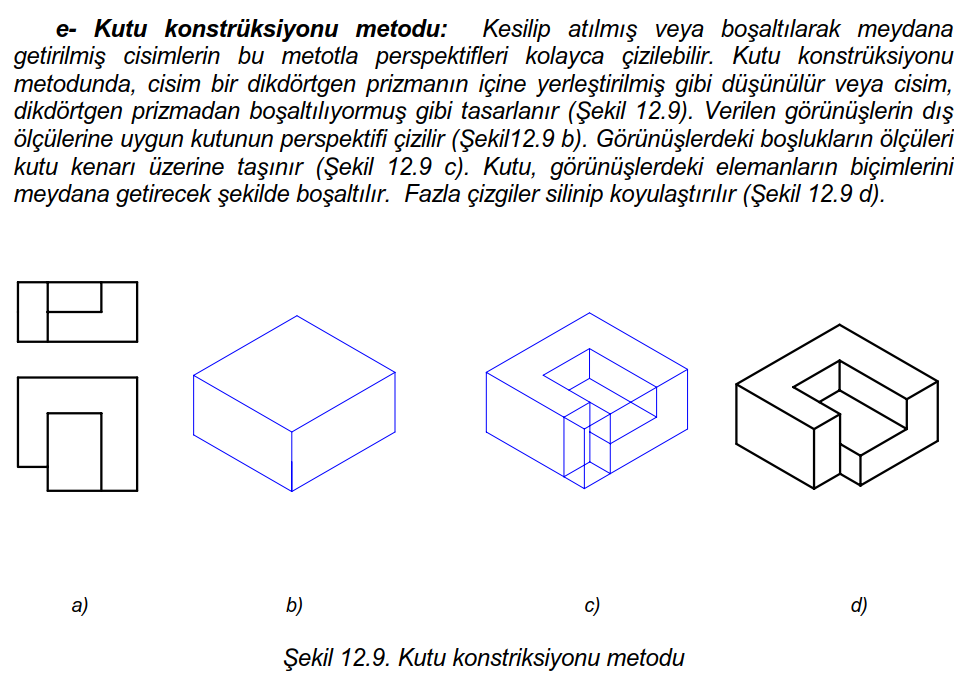 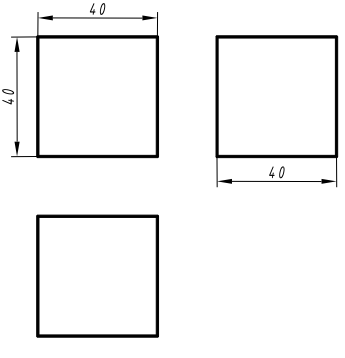 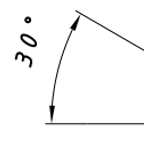 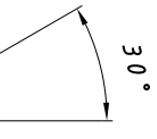 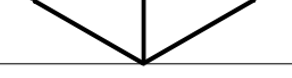 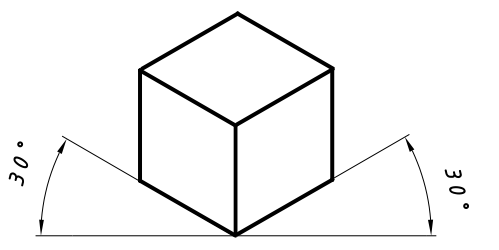 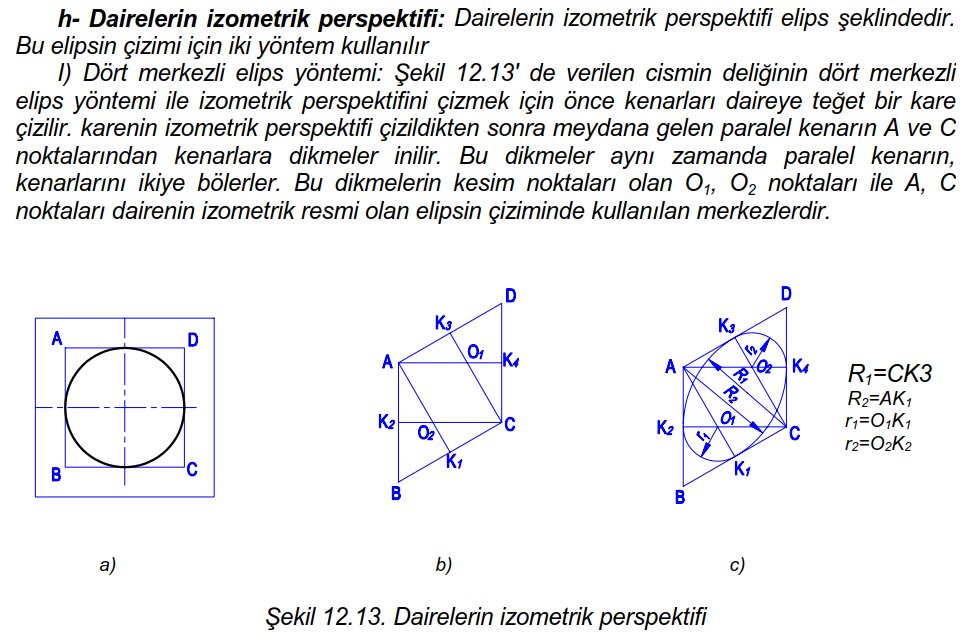 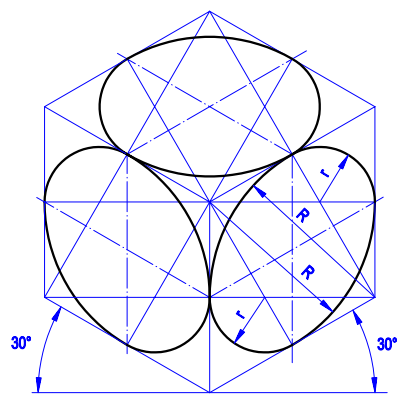 Daire perspektiflerinin hepsi dört merkezli elips yöntemine göre çizilmiştir.
Dairenin üç düzlemdeki izometrik perspektifi
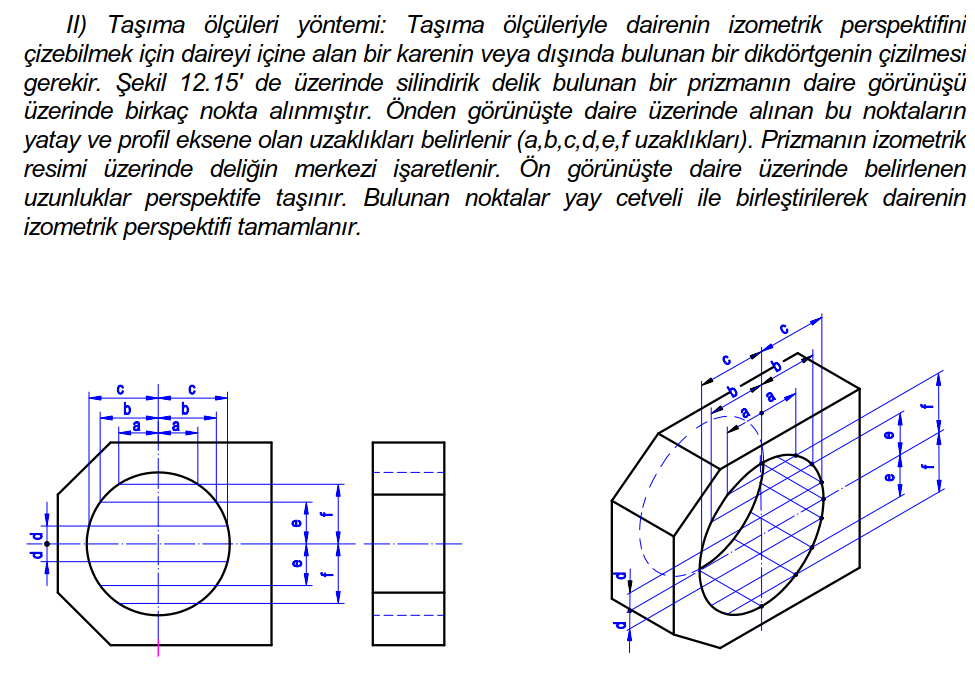 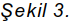 Şekil 3. Taşıma ölçüleri yöntemiyle izometrik perspektif çizimi
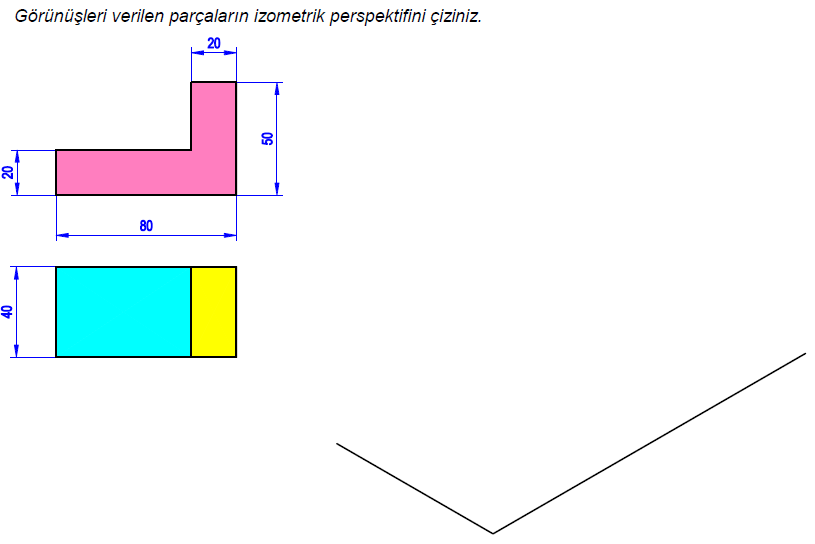 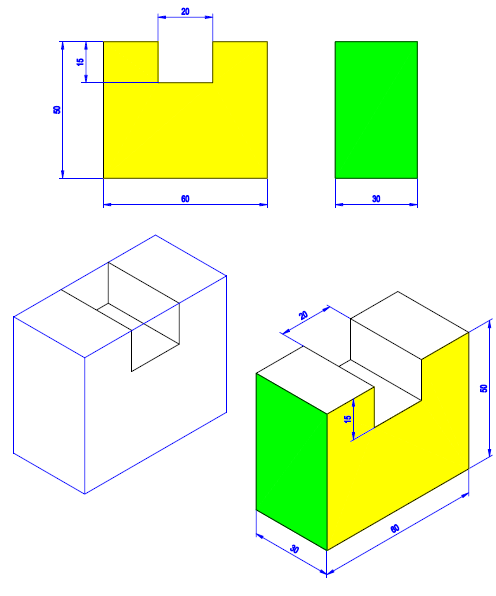 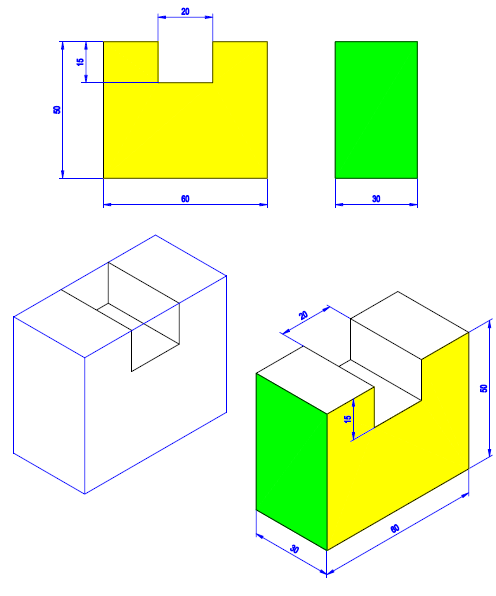 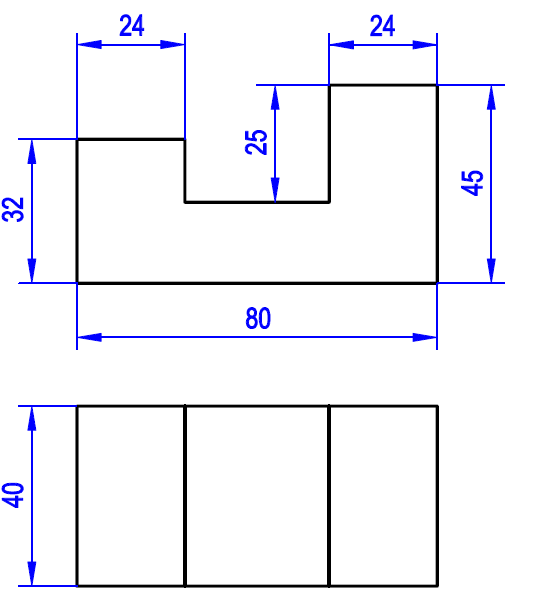 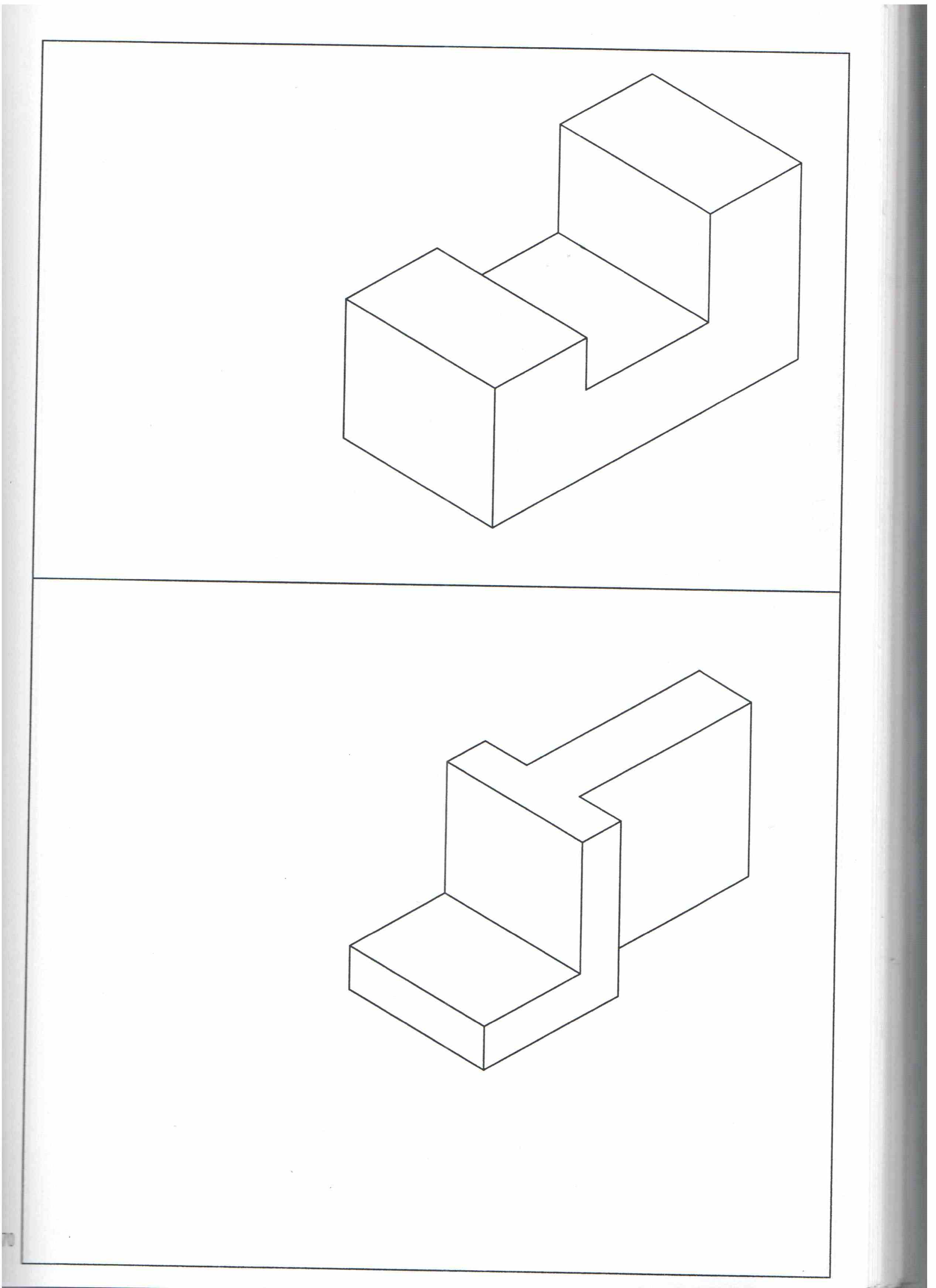 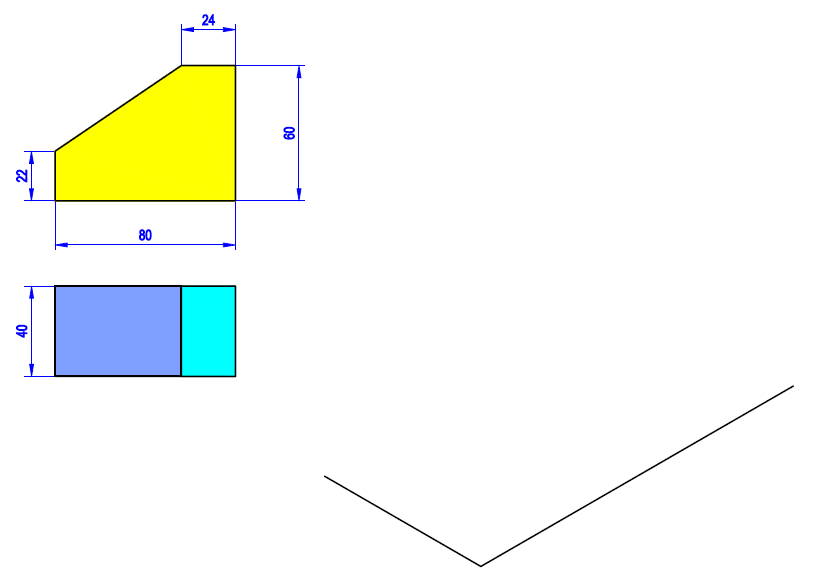 Aşağı görünüşleri verilen parçanın hem sağ hem de sol tarafa bakan izometrik perspektifini çiziniz.
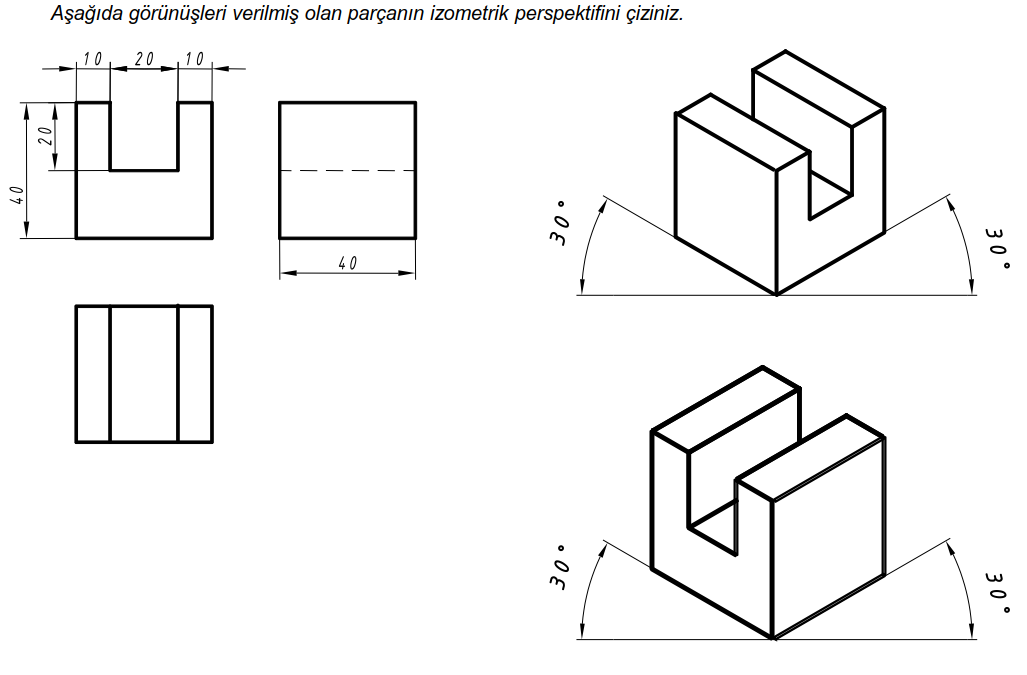 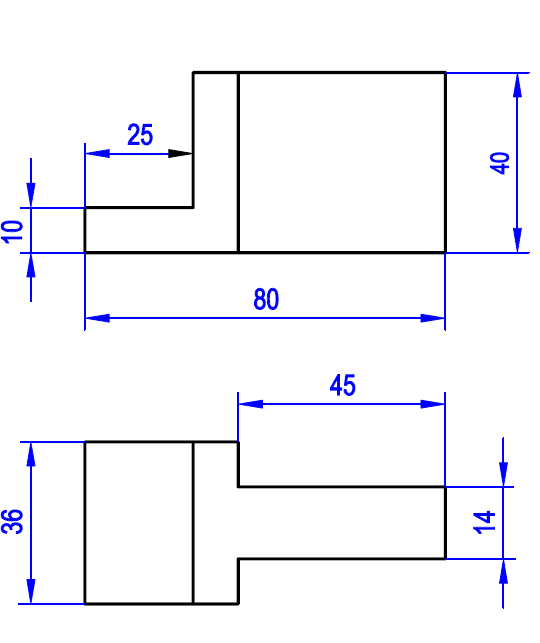 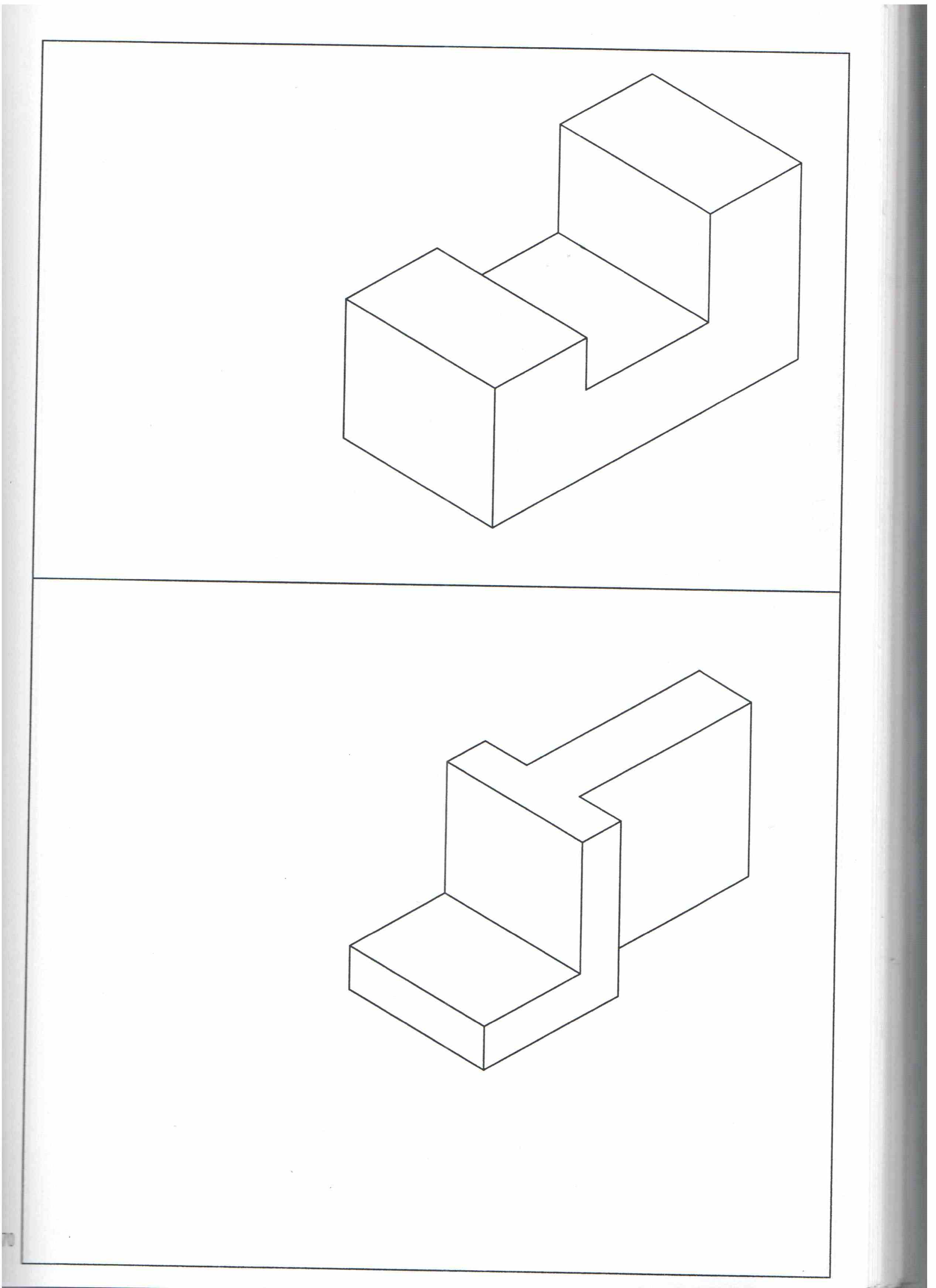 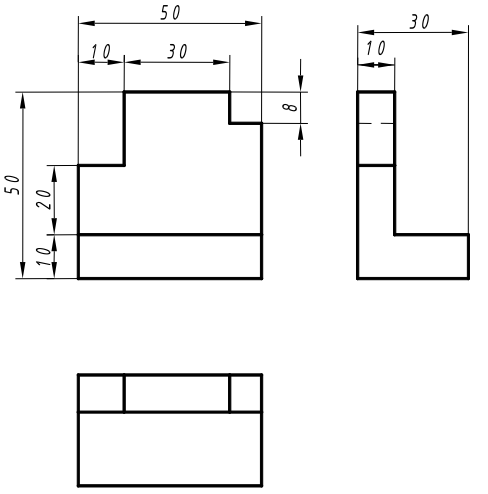 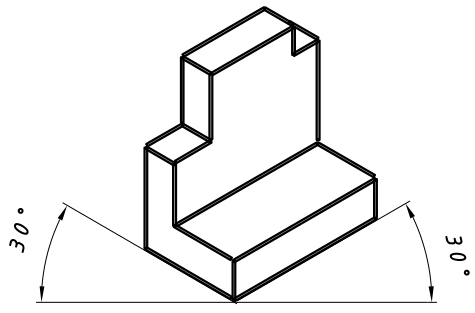 ÖDEV
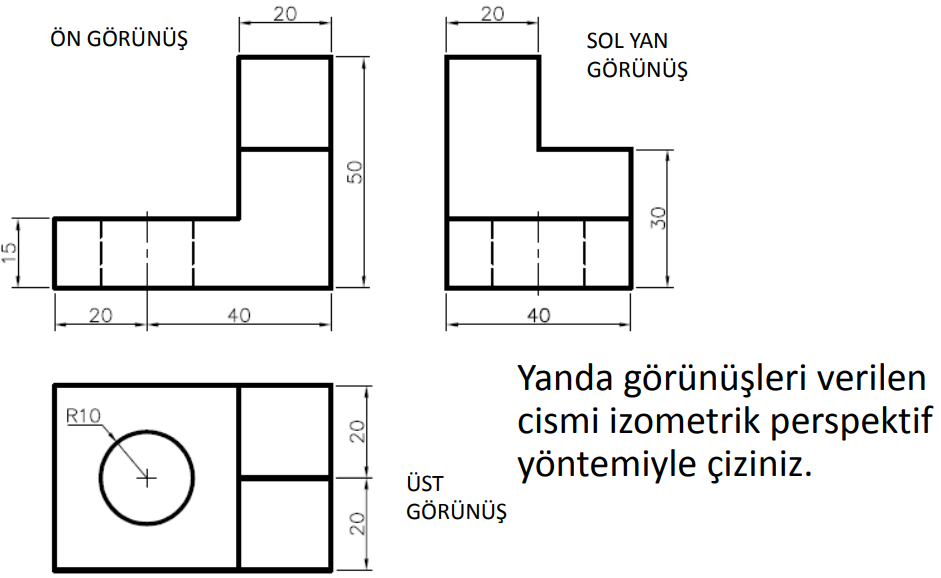 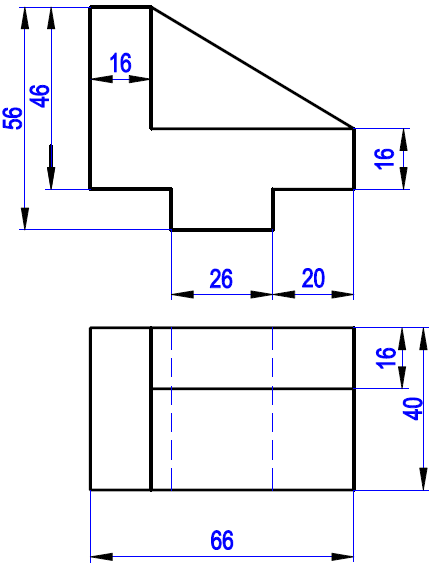 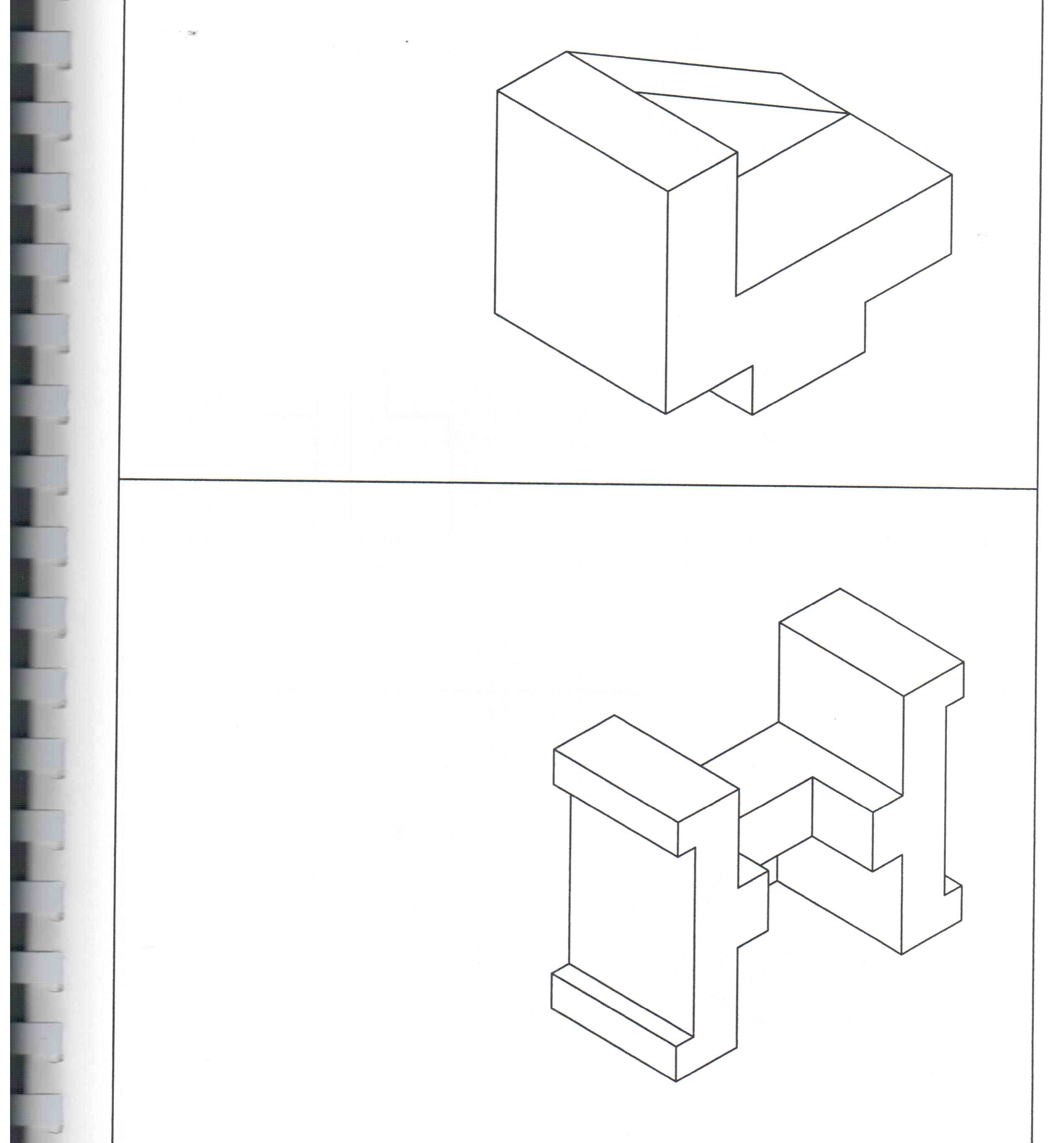 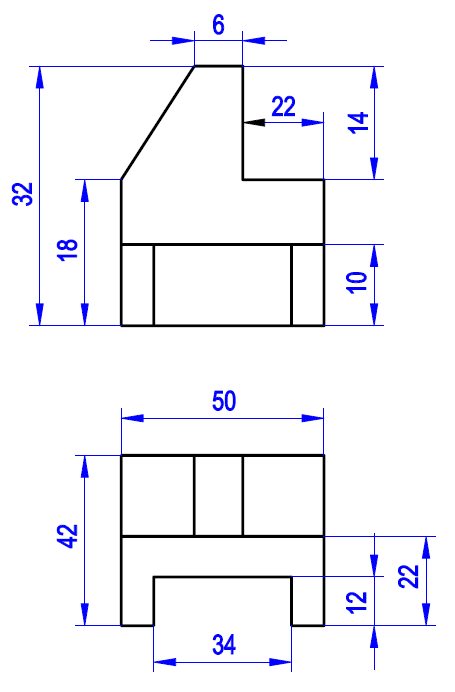 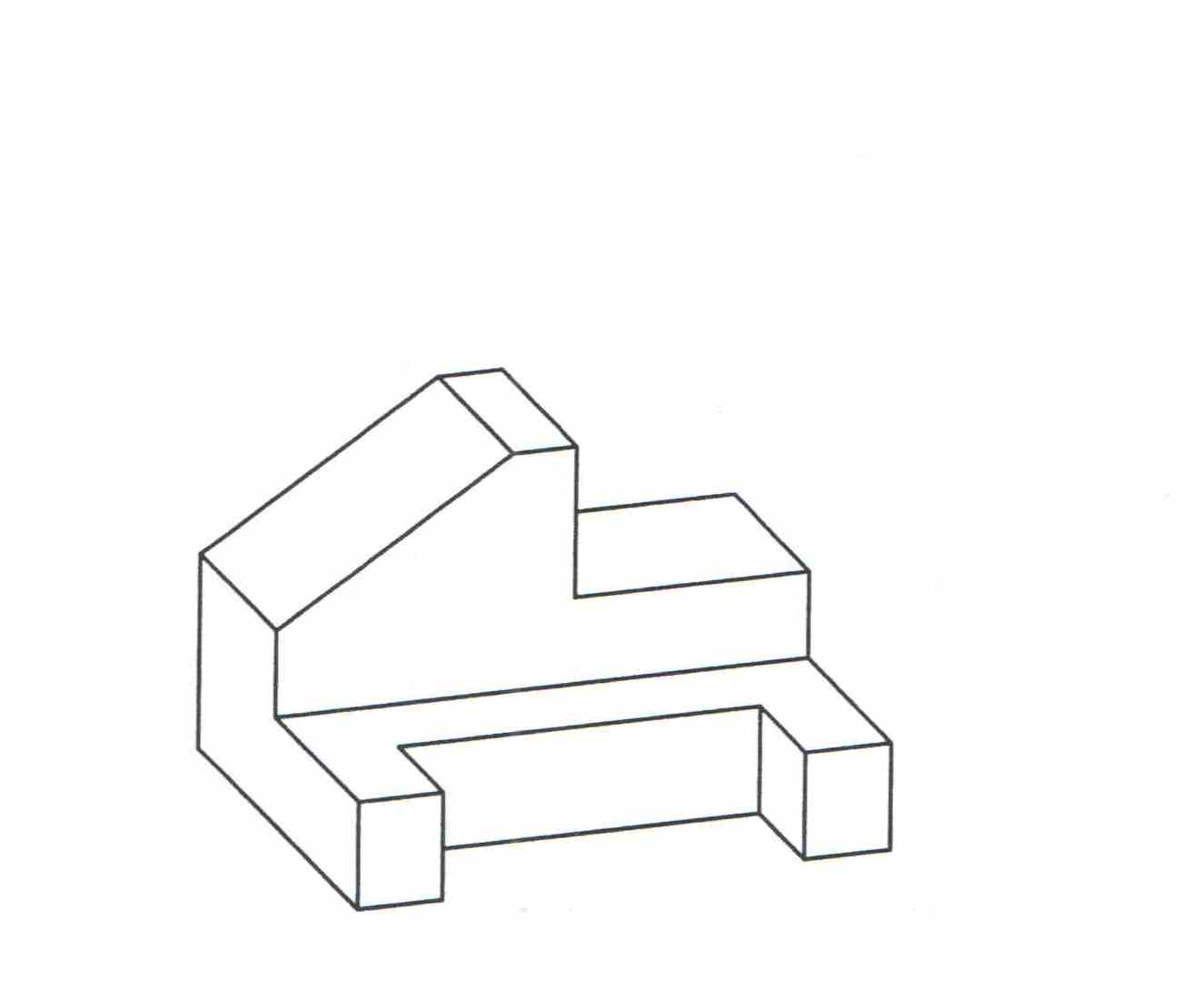 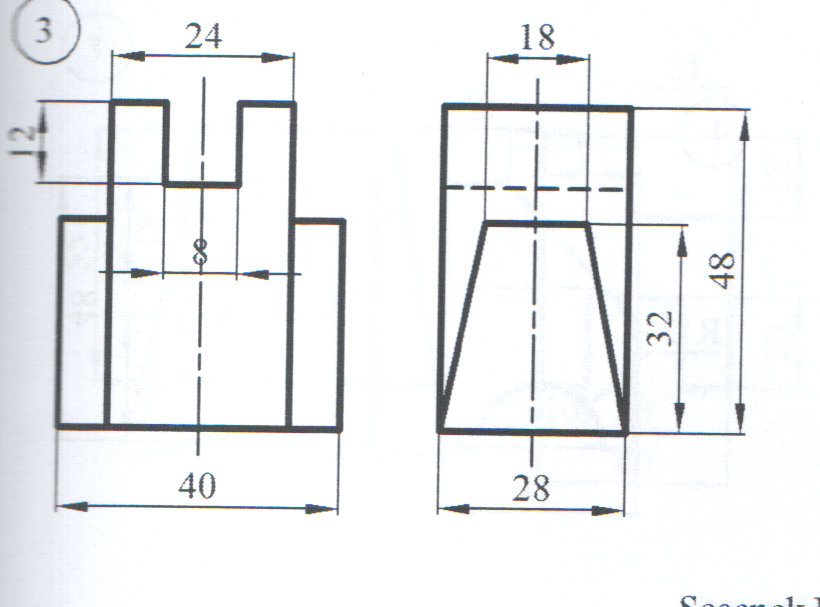 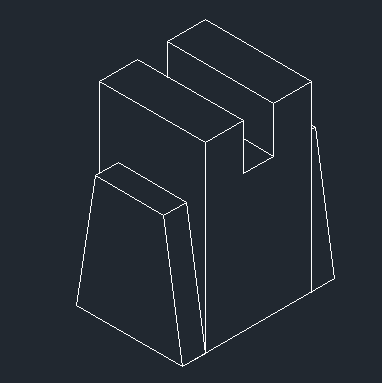 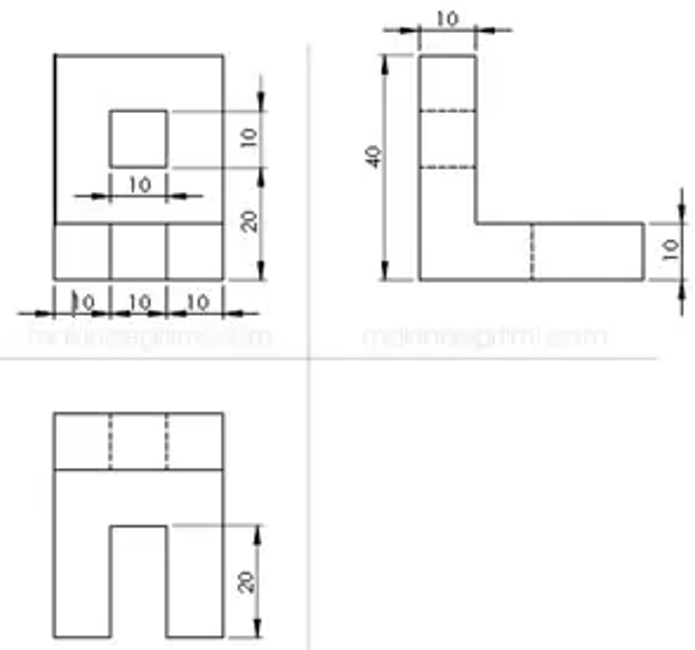 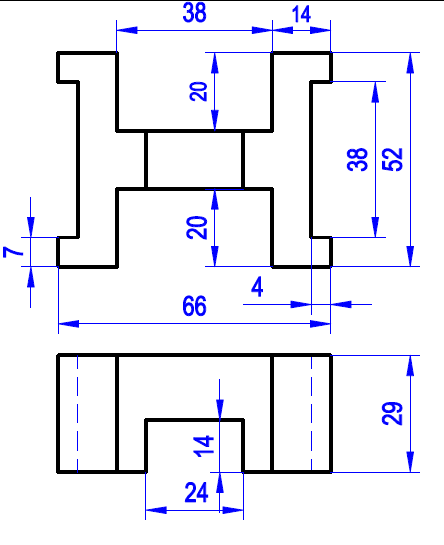 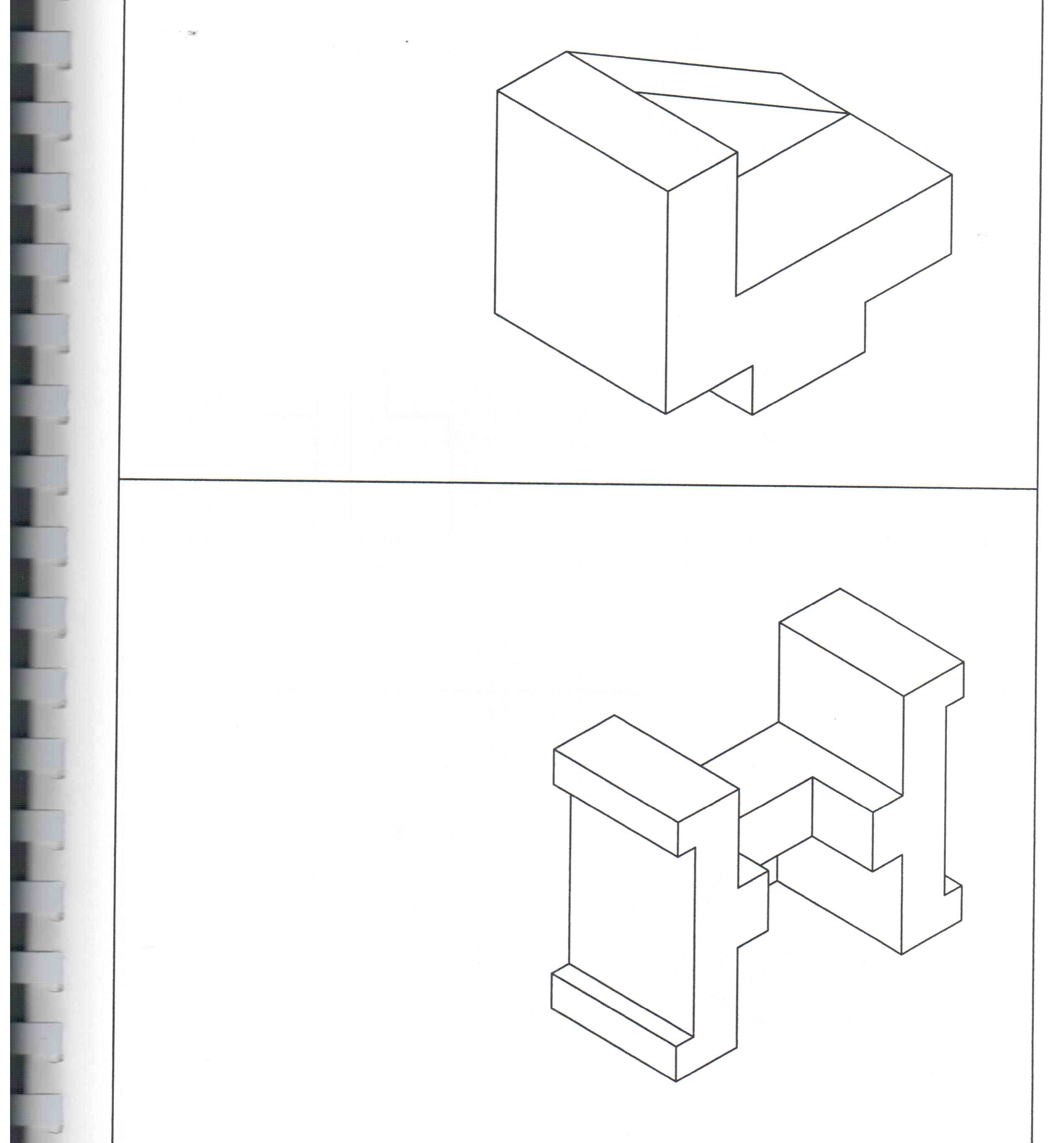 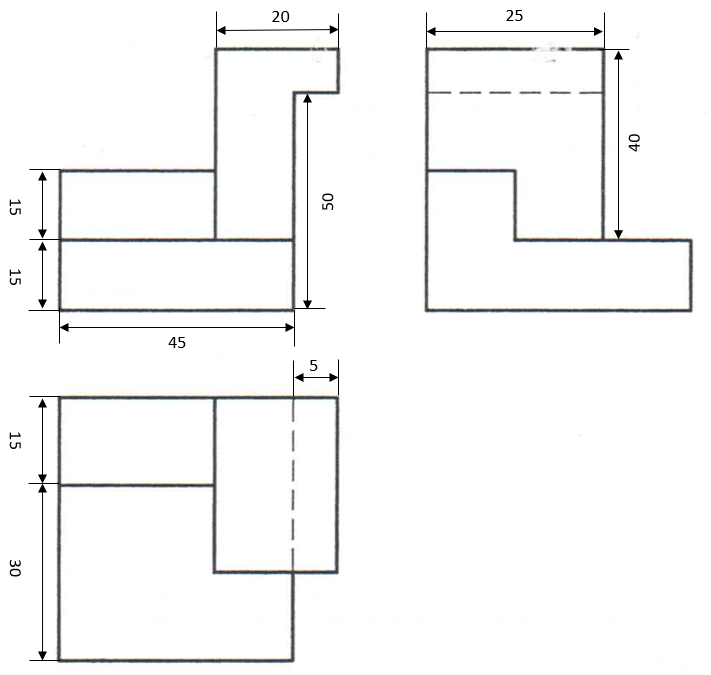 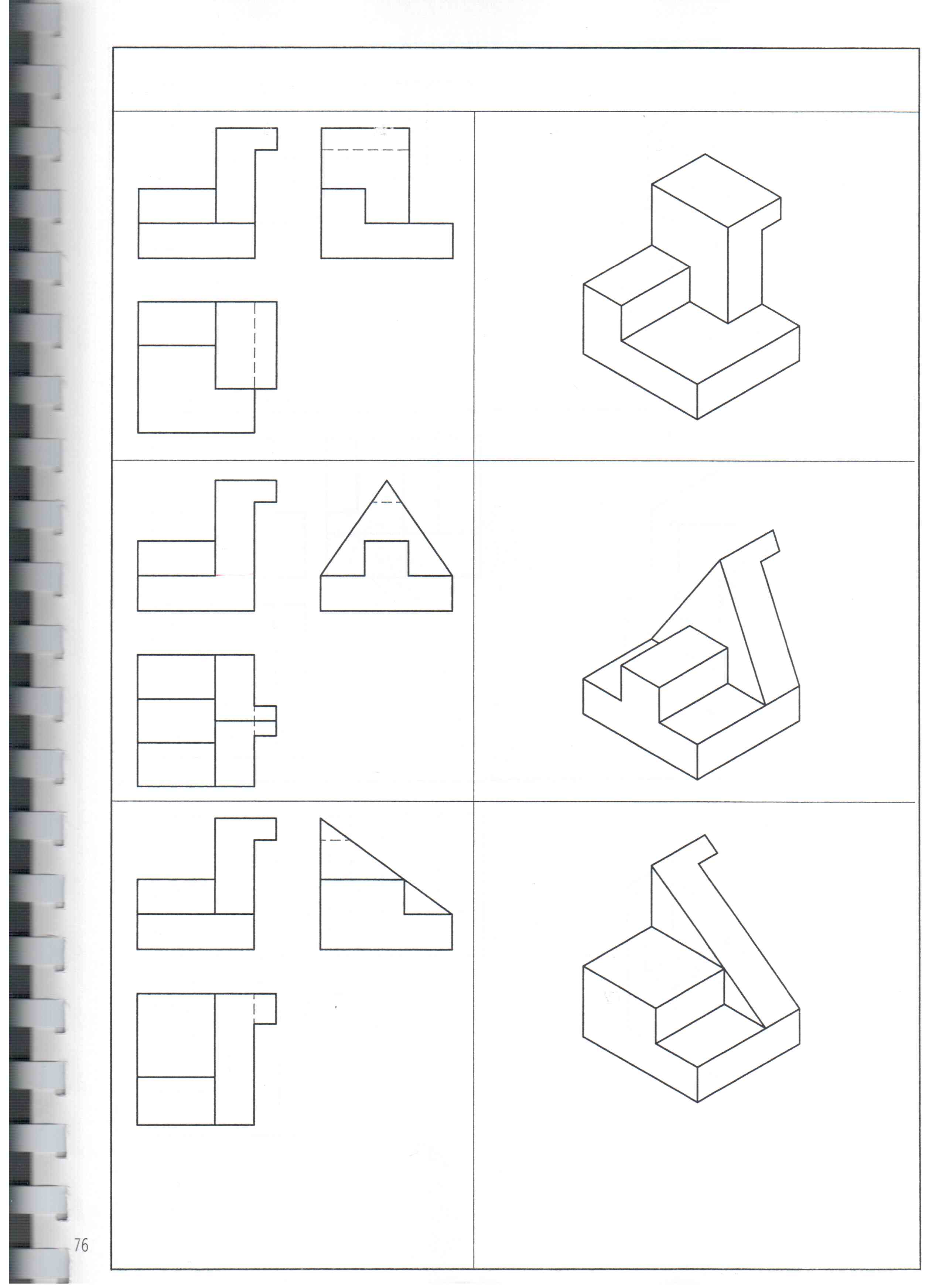 15
15
15
30
ÖLÇÜLENDİRME
Ölçülendirmede Genel İlkeler:
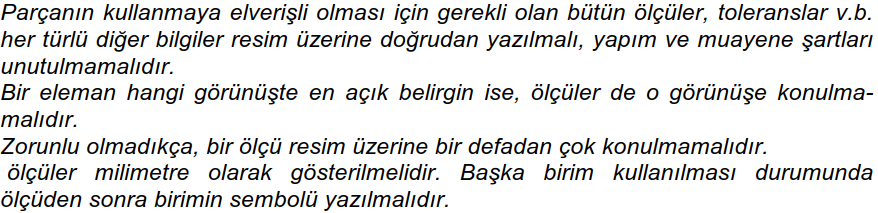 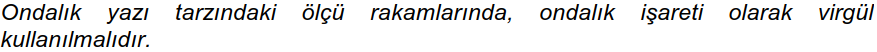 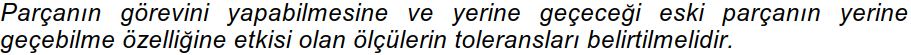 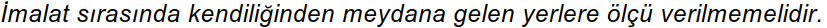 Ölçülerin Gösterilmesi ve Yazılması:
Ölçü Çizgisi:
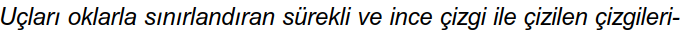 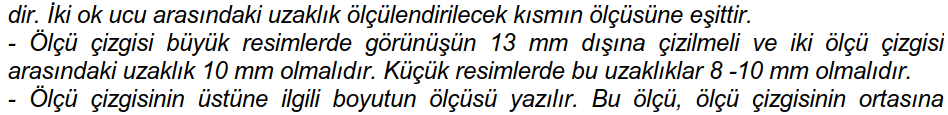 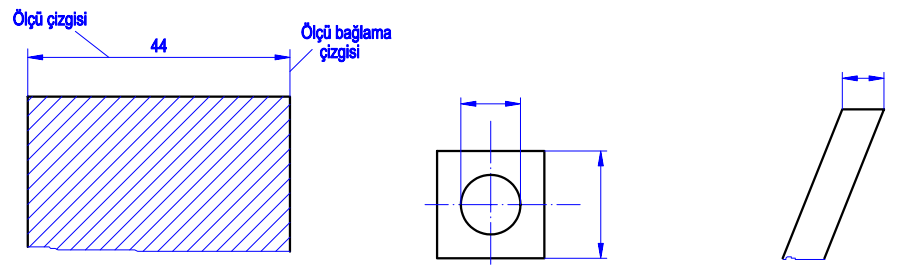 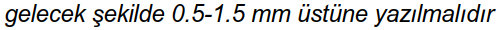 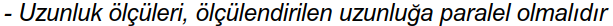 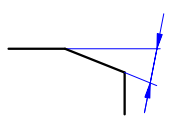 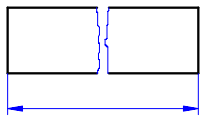 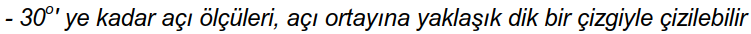 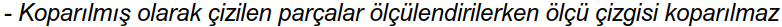 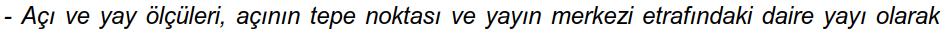 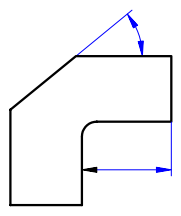 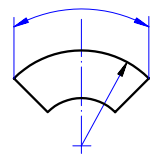 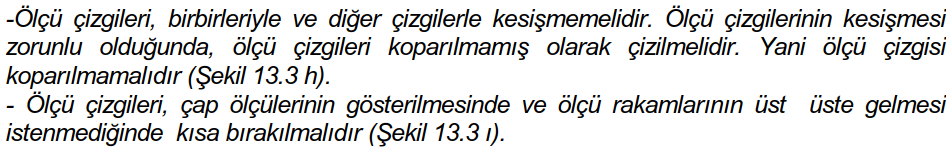 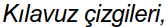 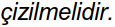 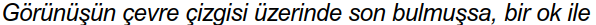 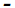 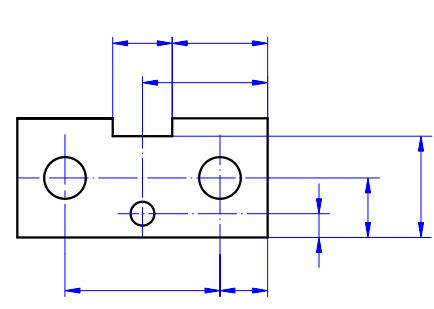 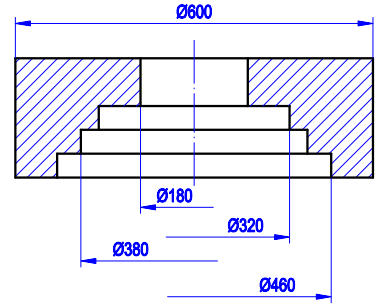 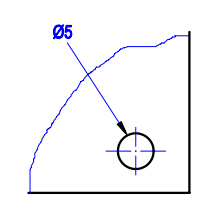 Ölçü Bağlama Çizgisi:
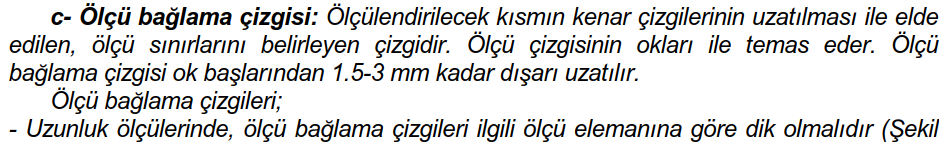 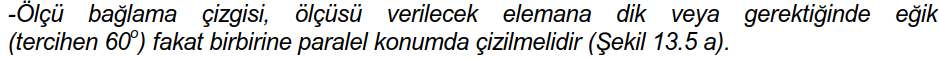 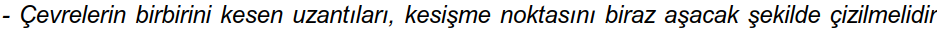 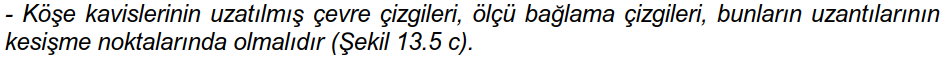 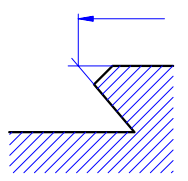 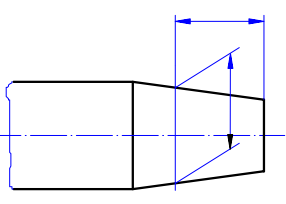 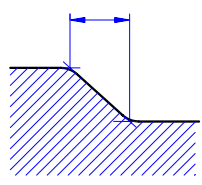 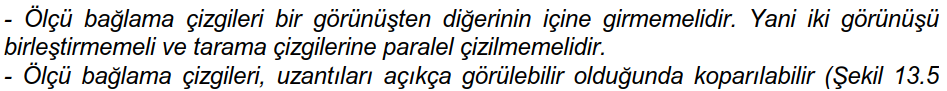 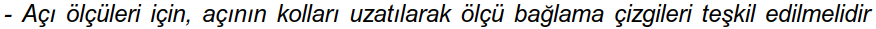 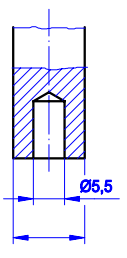 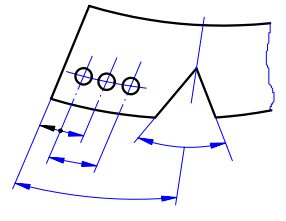 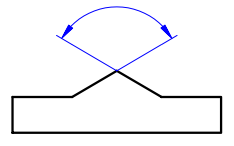 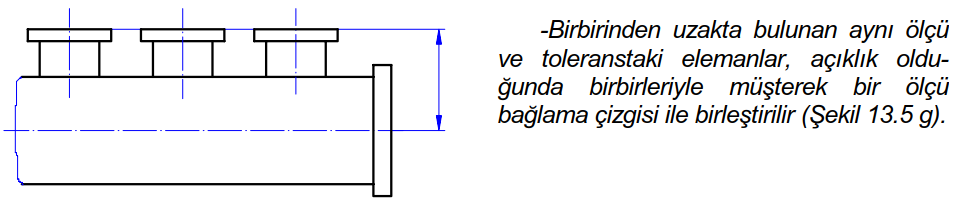 Ölçü Rakamlarının Yazılması:
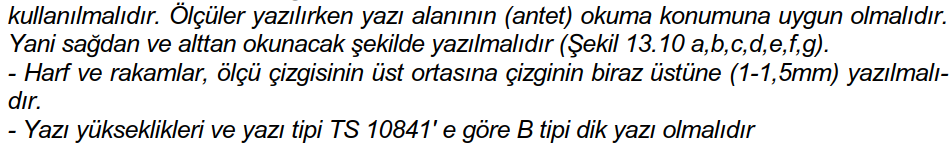 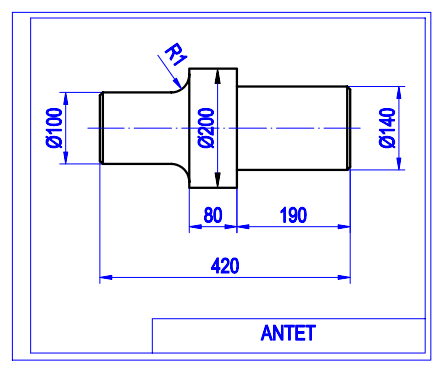 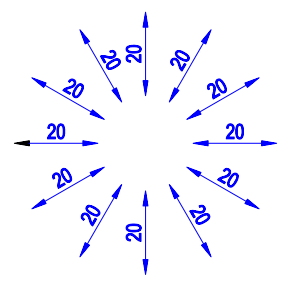 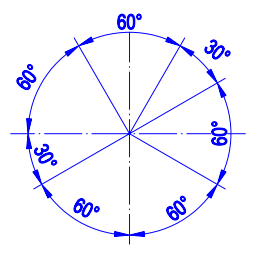 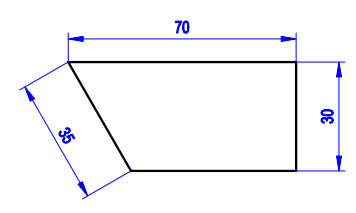 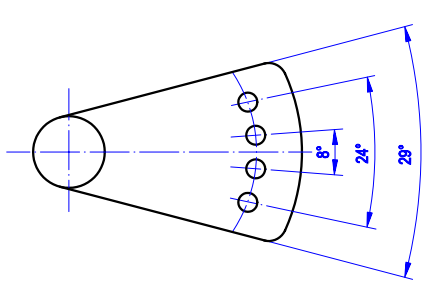 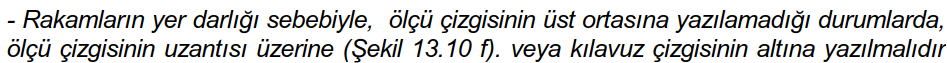 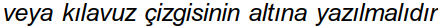 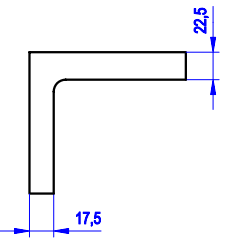 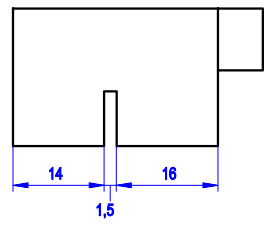 ÖDEV
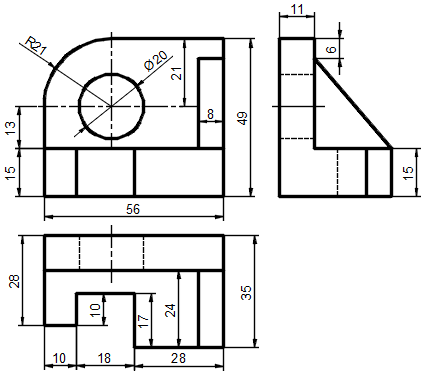 Görünüşleri verilen cismi izometrik perspektif yöntemiyle çiziniz ve ölçülendiriniz.